平台介紹-
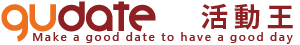 https://gudate.com
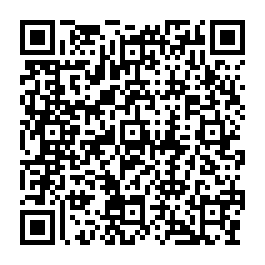 主講人：陳金漢
www.posu.com.tw
博識高科技有限公司
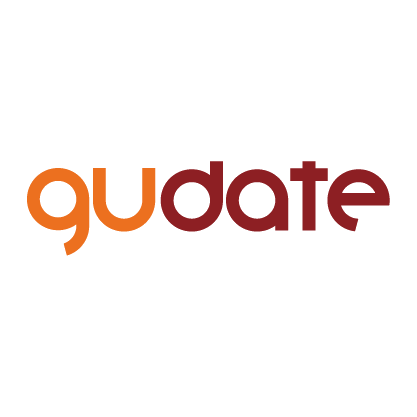 辦活動程序繁鎖
活動時間.報名時間…
來電報名接不完.臨時異動通知…
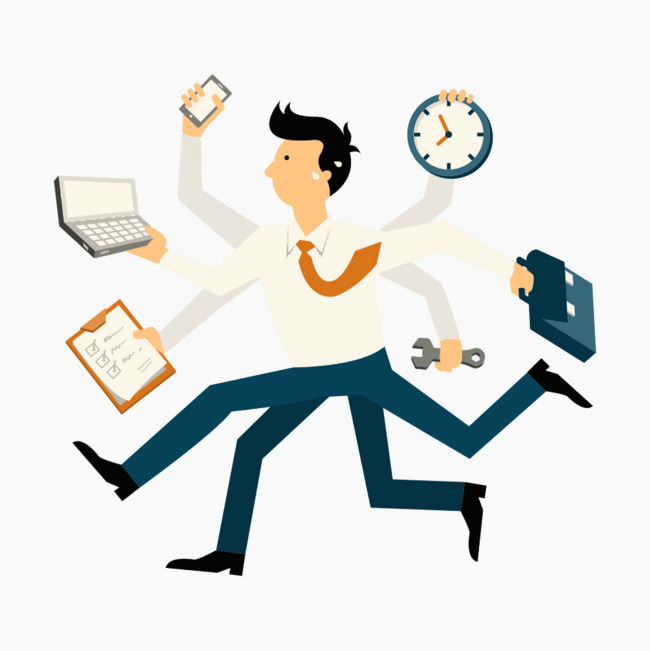 建資料.報到…
地點.設備…
文件.流程.邀請函…
博識高科技有限公司
www.posu.com.tw
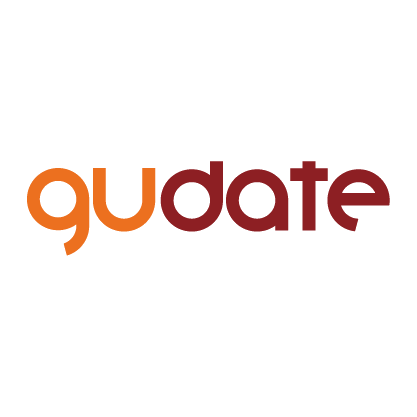 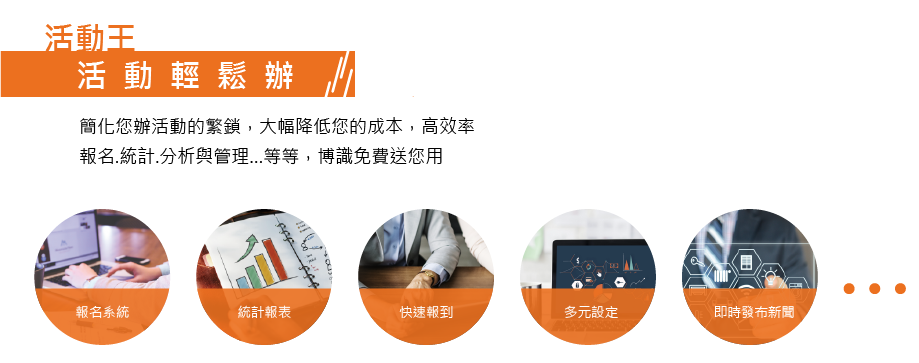 博識高科技有限公司
www.posu.com.tw
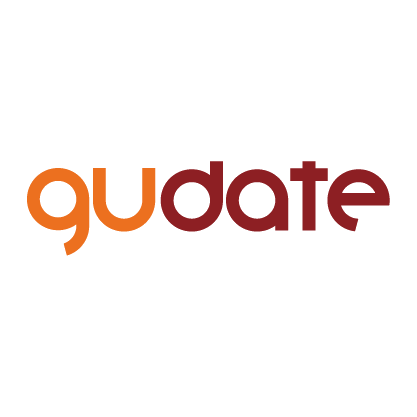 一手包辦.省時省力
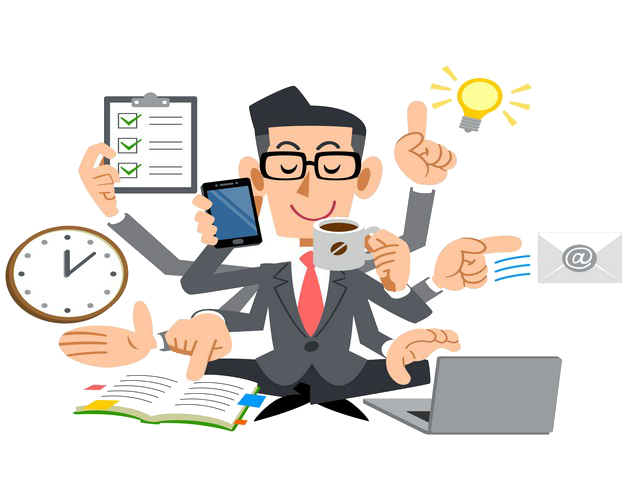 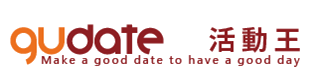 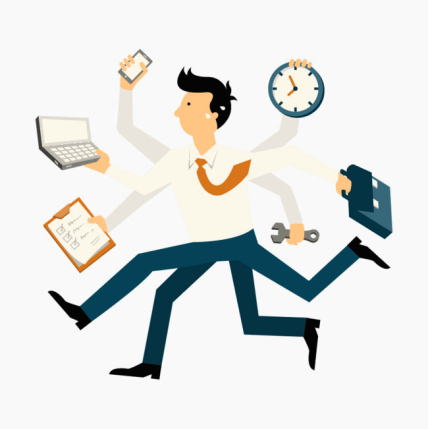 博識高科技有限公司
www.posu.com.tw
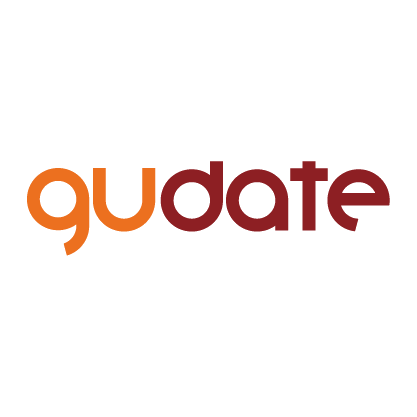 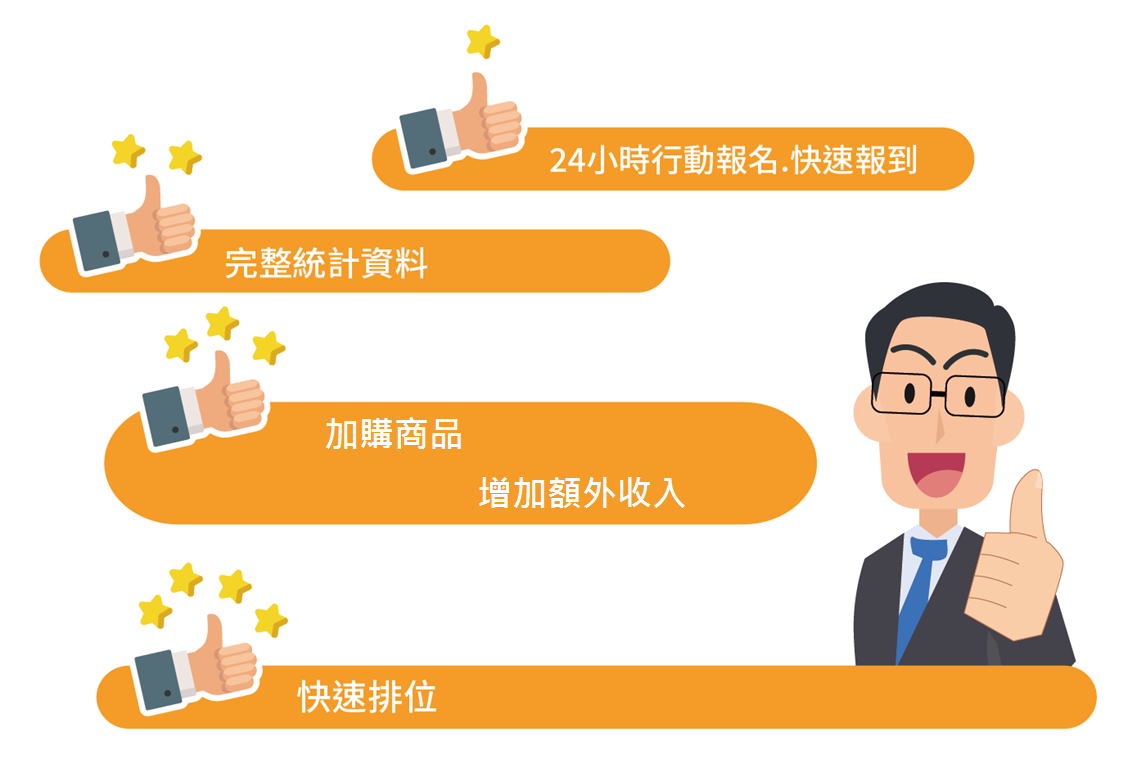 博識高科技有限公司
www.posu.com.tw
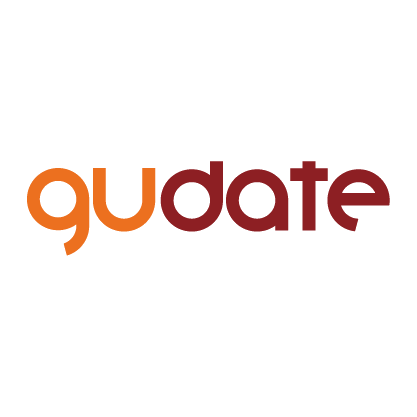 功能齊全.設想週到
報名欄位控制
多場次設定
活動快速複製延用
線上報名 
金流串接
資料自動匯入會員
非會員報名
活用自訂欄位
項目金額設定
人數限定
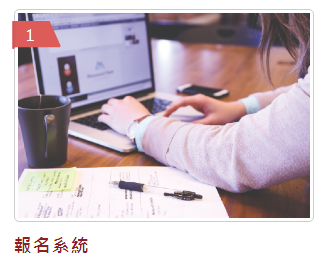 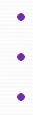 博識高科技有限公司
www.posu.com.tw
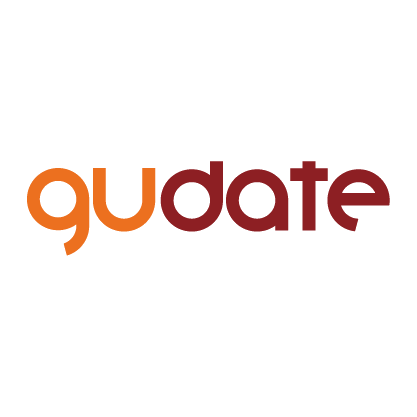 功能齊全.設想週到
票券統計
禮品發放記錄
餐點菜色記錄
團體報名數
實際住宿統計
交通方式
場次統計
彈性欄位統計
出席率統計
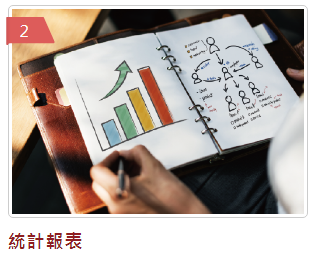 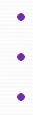 博識高科技有限公司
www.posu.com.tw
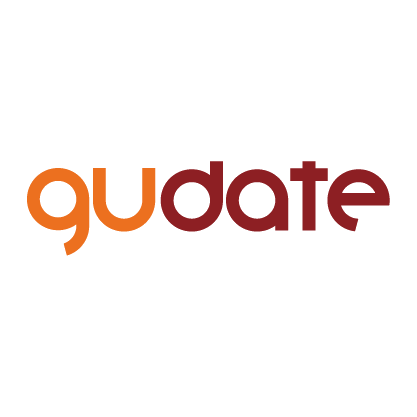 功能齊全.設想週到
線上報到.快速省時
自動統計.便利省工
簽到表輸出
款項收取
領取物品
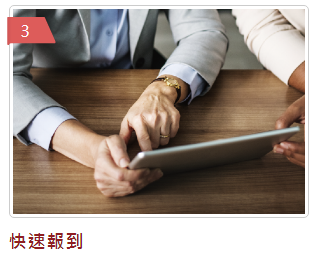 博識高科技有限公司
www.posu.com.tw
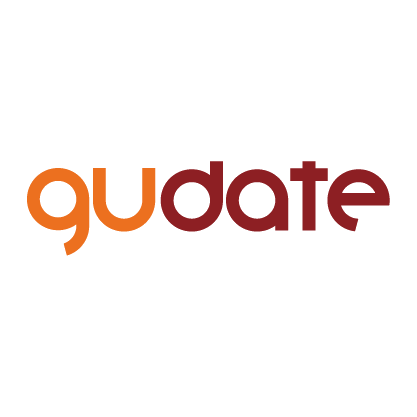 功能齊全.設想週到
團體設定
交通方式
上車地點
餐點菜色
住宿設定
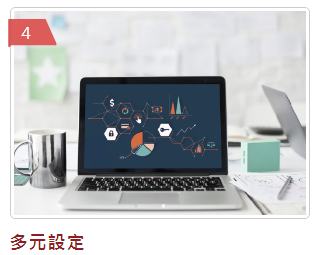 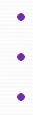 博識高科技有限公司
www.posu.com.tw
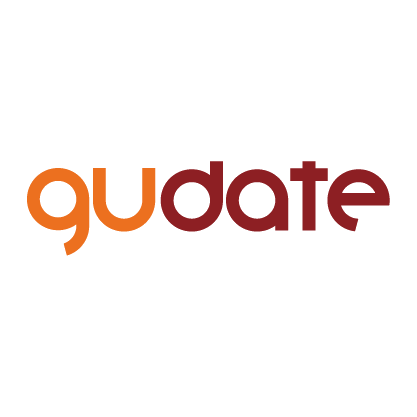 功能齊全.設想週到
文件需求備品
邀請函
桌牌
簽到表
識別證
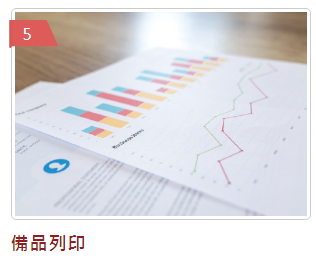 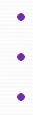 博識高科技有限公司
www.posu.com.tw
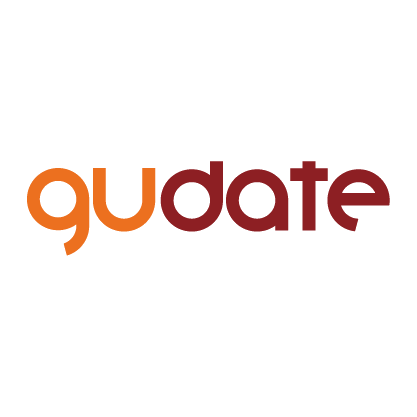 功能齊全.設想週到
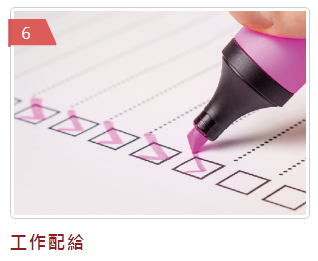 工作配置
組別設定
準備清單
工作手冊
收據
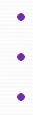 博識高科技有限公司
www.posu.com.tw
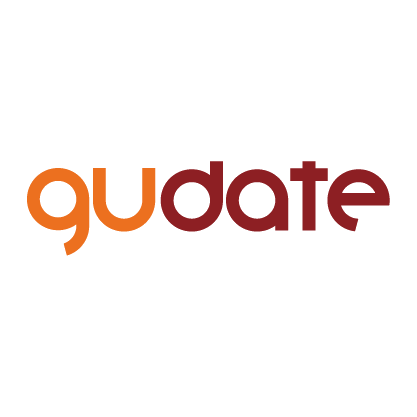 功能齊全.設想週到
活動行程
服務資訊
工作手冊
掛牌輸出
桌牌輸出
簽到輸出
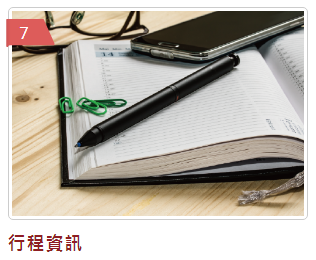 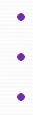 博識高科技有限公司
www.posu.com.tw
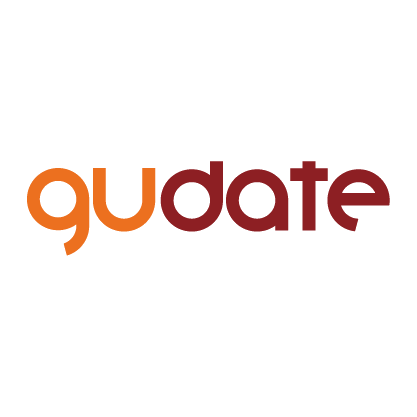 功能齊全.設想週到
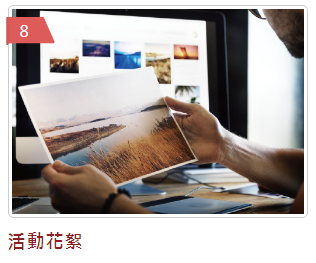 活動花絮
精彩影集
會後檢討
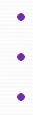 博識高科技有限公司
www.posu.com.tw
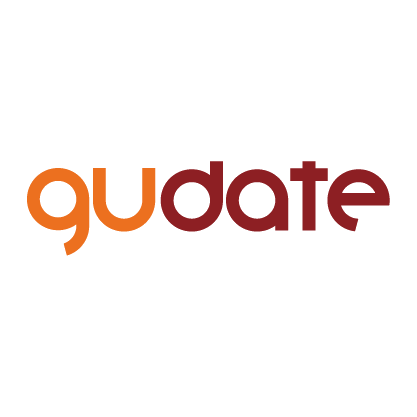 功能齊全.設想週到
最新消息發佈
發佈自行控制
相關資訊
訊息推廣
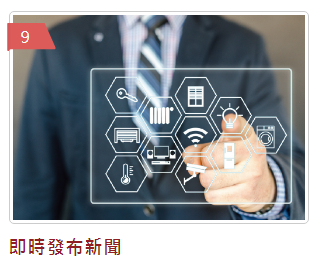 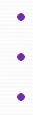 博識高科技有限公司
www.posu.com.tw
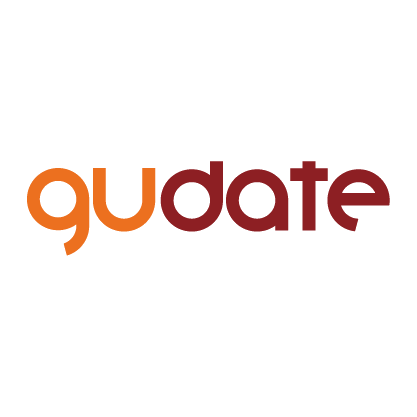 七大優勢
價格優勢

2. 功能強大

3. 高效率手機管理

4. 24小時行動報名

5. 完整統計報表

6. 永久新功能免費升級

7. 強力協銷曝光
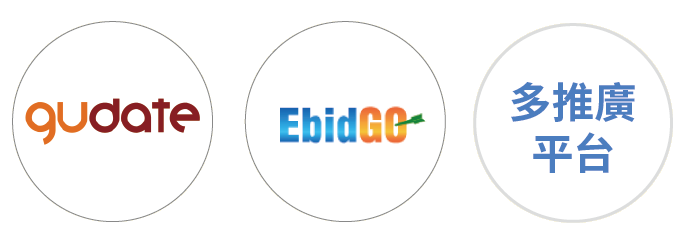 博識高科技有限公司
www.posu.com.tw
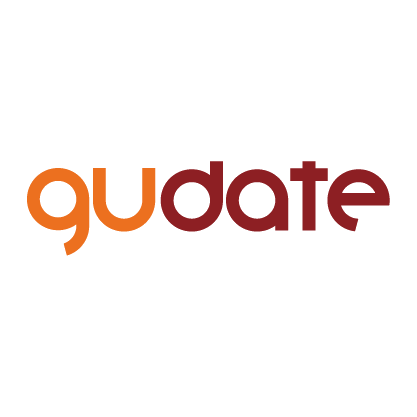 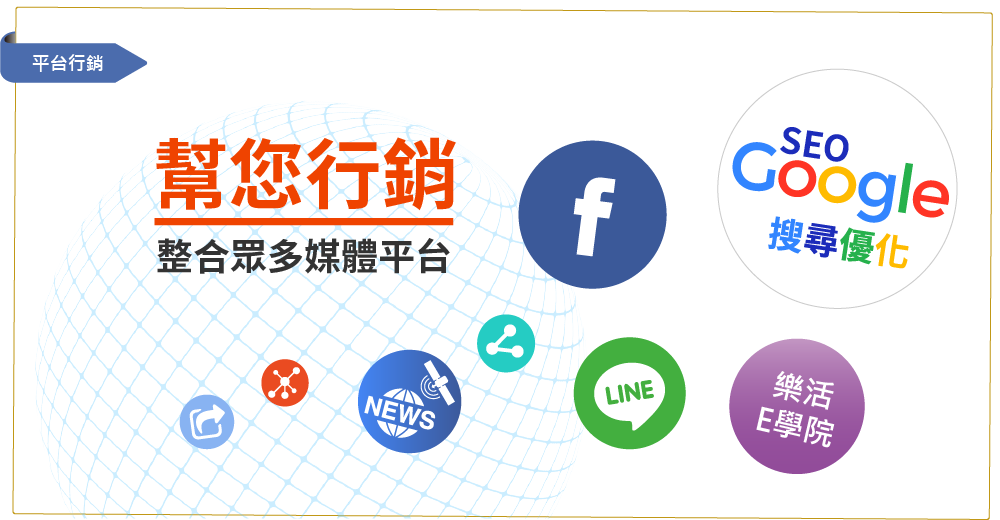 博識高科技有限公司
www.posu.com.tw
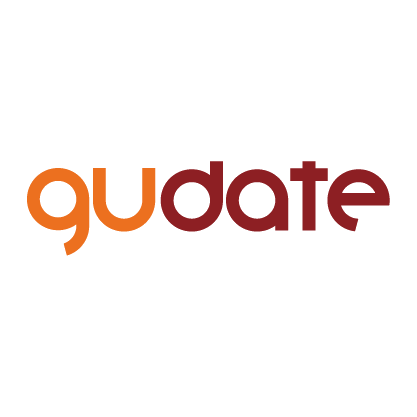 適用對象
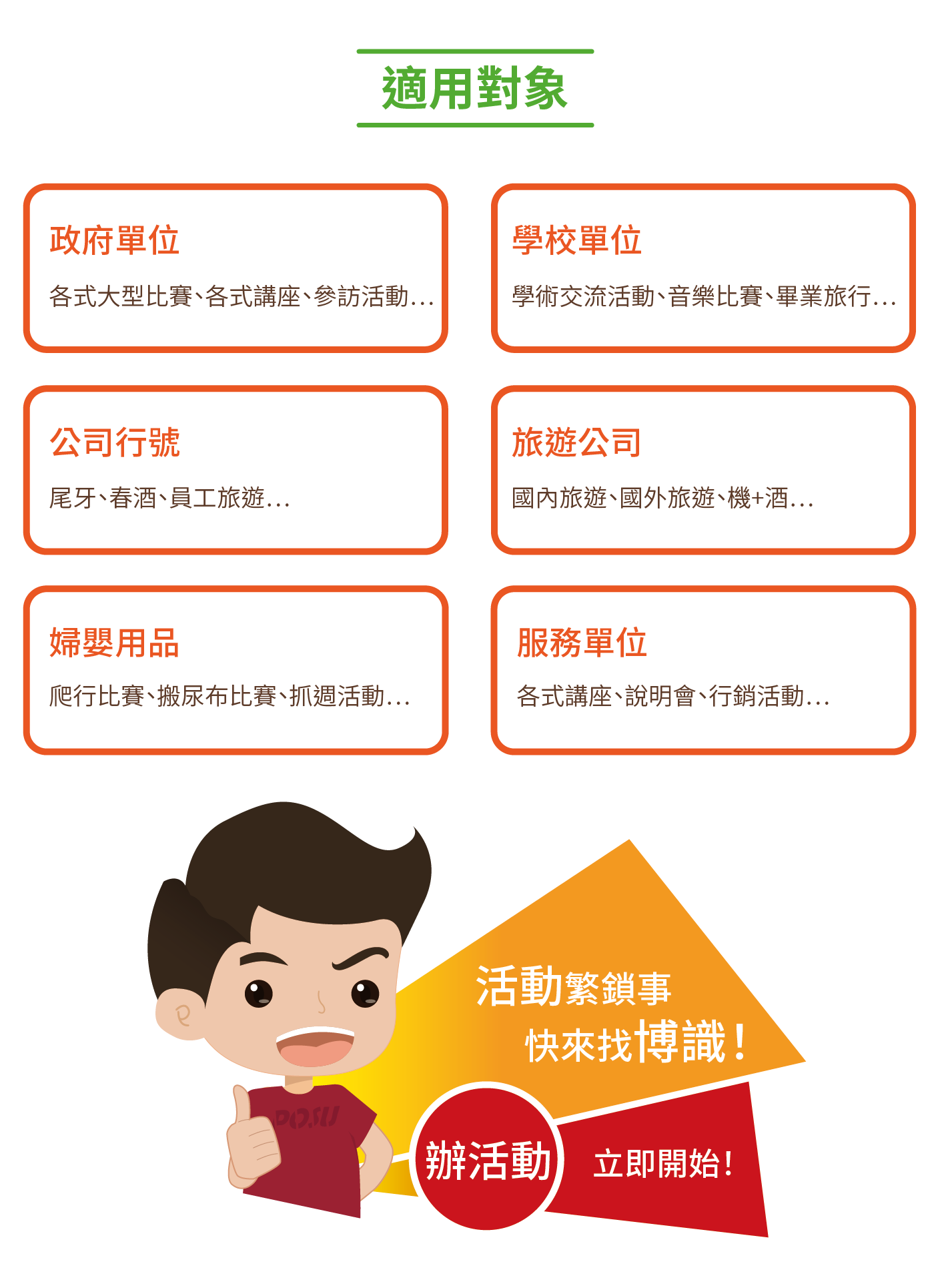 博識高科技有限公司
www.posu.com.tw
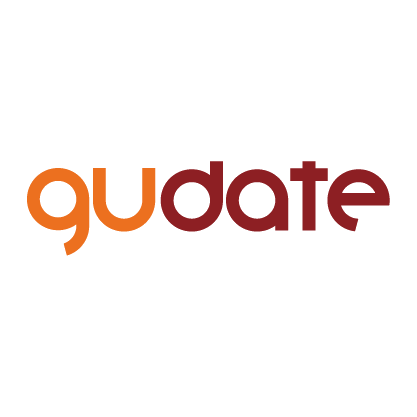 客戶群
1.社團法人臺南市生活美容發展協會

2.台南市淡江大學校友會

3.英創科技

4.成大工設系友會
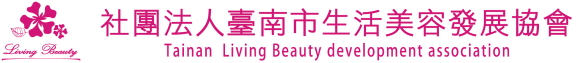 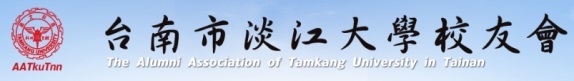 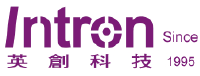 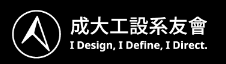 博識高科技有限公司
www.posu.com.tw
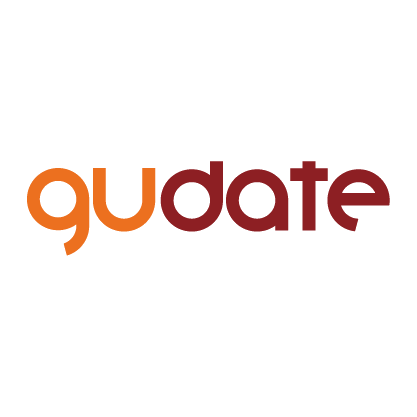 市場規模
經濟部統計平均 每年約 108萬 間成立登記，
以每間公司3名從業人員計，約產生 324萬 名從業人員

「出版、影音製作、傳播、資通訊服務業、金融、保險業、教育業、藝術、娛樂、
  休閒服務業、其他服務業」

 註：其他服務業：包括旅遊業、婦嬰用品、美食業、美容美髮、沙龍....等等。
博識高科技有限公司
www.posu.com.tw
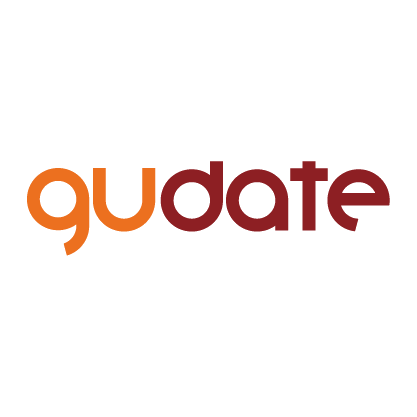 The End~~
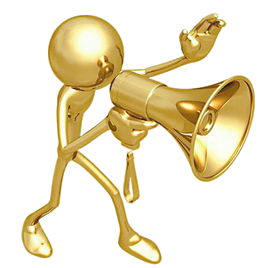 ~歡迎逗陣來探錢~
博識高科技有限公司
www.posu.com.tw